Cultural Interpretations
By
Max Lambert, Josh Harnden, Nicolás Kirsch, Mathew Paulo
How do our experiences and or culture determine what we interpret?
Our experiences and/or culture determine what we interpret because everyone has a different perspective on what they experience. Some people don’t understand other people’s culture because they haven't experienced it. Also things can help influence or form our experiences and interpretations.
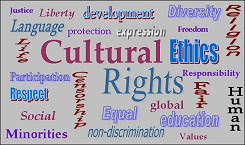 Supporting Our Answer #1
Support from text: “While rock and roll became the mainstream of popular music, rhythm and blues continued its development into an easily recognizable music form.” (pg.489)
Reaction: Its amazing how R&B got into the Rock and Roll Hall of Fame with all the other genres.
Cultural Background: My Family usually listen’s to Rock and Roll and most of the artist’s are in the Rock and Roll Hall of Fame.
Supporting Our Answer #2
Support from text: Like blues, Jazz, and country, R&B was, in part, shaped by events far removed from the music. A look at America in the 1940s and ’50s reveals how R&B not only was impacted by the many things going on in this country during these two important post-war decades, but also how R&B reflected them in song and sound. (pg.489)
Reaction: This is cool how all these things made/influenced R&B and it did the same to blues, Rock, and other genres.
Cultural Background: I’ve listened to Pop music like Blues, or Jazz and I’ve also listened to some R&B music.
Supporting Our Answer #3
Support from text: In these, Andersen took the traditional story and added to it his own interpretation of character, providing motivation for the action in the tale. (pg.694)
Reaction: Its cool how Andersen took the traditional story and added to it his own interpretation of character.
Past Experience: Sometimes I take good ideas and add my own things to things to them or made them to make them better like the 3rd support.
Some Of Our Cultures
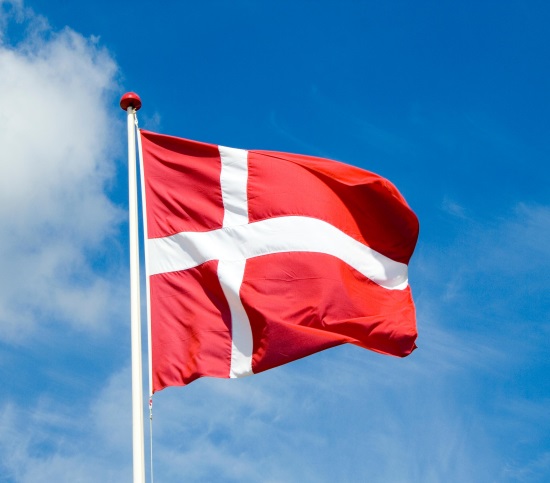 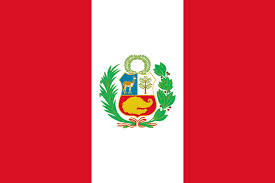 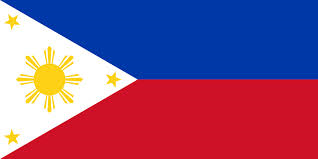 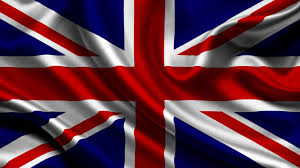 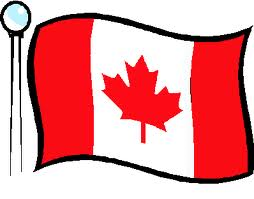 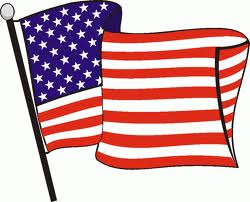